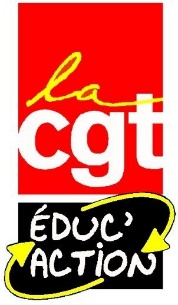 CAP en 1, 2 ou 3 ans
Texte : BO n° 3 du 16 janvier 2020 et circulaire n° 2020-002 du 15-1-2020
CAP 1 ANS
- Jeunes issus de première ou terminale professionnelle, technologique ou générale motivés pour obtenir un CAP ;
- Jeunes déjà titulaires d'un diplôme (au minimum de niveau 3) et dispensés, à ce titre, des épreuves d'enseignement général du CAP ; déjà existant 
- Jeunes sortis du système scolaire sans qualification en retour en formation.
Décision de positionnement : recteur après avis de l’équipe pédagogique au plus tard à la date d’inscription aux examens. Le nombre minimal de semaines de PFMP est porté à cinq semaines.
CAP 3 ANS
L’accès au parcours en trois ans validé par le recteur (proposition de l’équipe pédagogique) et après dialogue avec la famille. La décision de positionnement au dernier conseil de classe de fin de première année de formation.
L’acquisition progressive de certaines unités  vise à favoriser la persévérance de l’élève. Pas un  palier d’orientation. 
 
Selon la circulaire, il "ne s'agit pas davantage d'un doublement de la deuxième année du parcours de formation. Ce parcours correspond à une organisation pédagogique adaptée permettant une progression régulière de l'élève en vue de l'obtention du CAP en fin de troisième année de préparation." Sauf, qu'en l'absence de classes ou dispositifs dédiés, il s'agit de fait d'un redoublement. Le recteur peut décider d'une éventuelle allocation de moyens.
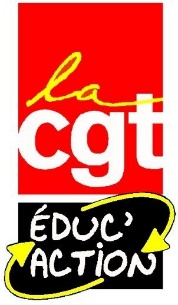 INSCRIPTION À L’EXAMEN
Le déploiement de la formation entre la 2° et la 3° année en vue de l’obtention de chaque unité de la spécialité du CAP préparé est arrêté, au cas par cas, par l’équipe pédagogique, après entretien avec l’élève ou sa famille.
PFMP : réalisée dans sa totalité en fin de deuxième année ou répartie sur les trois années de formation. Le parcours en trois ans offre la possibilité de proposer des périodes supplémentaires de PFMP
Répartition des unités entre la deuxième et la troisième année
Possibilité de présenter l’ensemble des unités en troisième année
FIN DE L’ENSEIGNEMENT ADAPTE (EREA)
INDIVIDUALISATION DES PARCOURS, APX6, 
FIN DU GROUPE CLASSE, EN TERM ?
PAS DE CLASSES DEDIEES
MIXITE DES PUBLICS
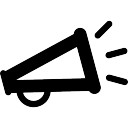 MODULARITE
DEGRADATION CONDITIONS D’ETUDE
SURCHAGE DE TRAVAIL